Are we there yet? The developing state of mobile access equity
Salimah LaForce & Dara Bright
Salimah@cacp.gatech.edu 
Center for Advanced Communications Policy
November 16, 2022
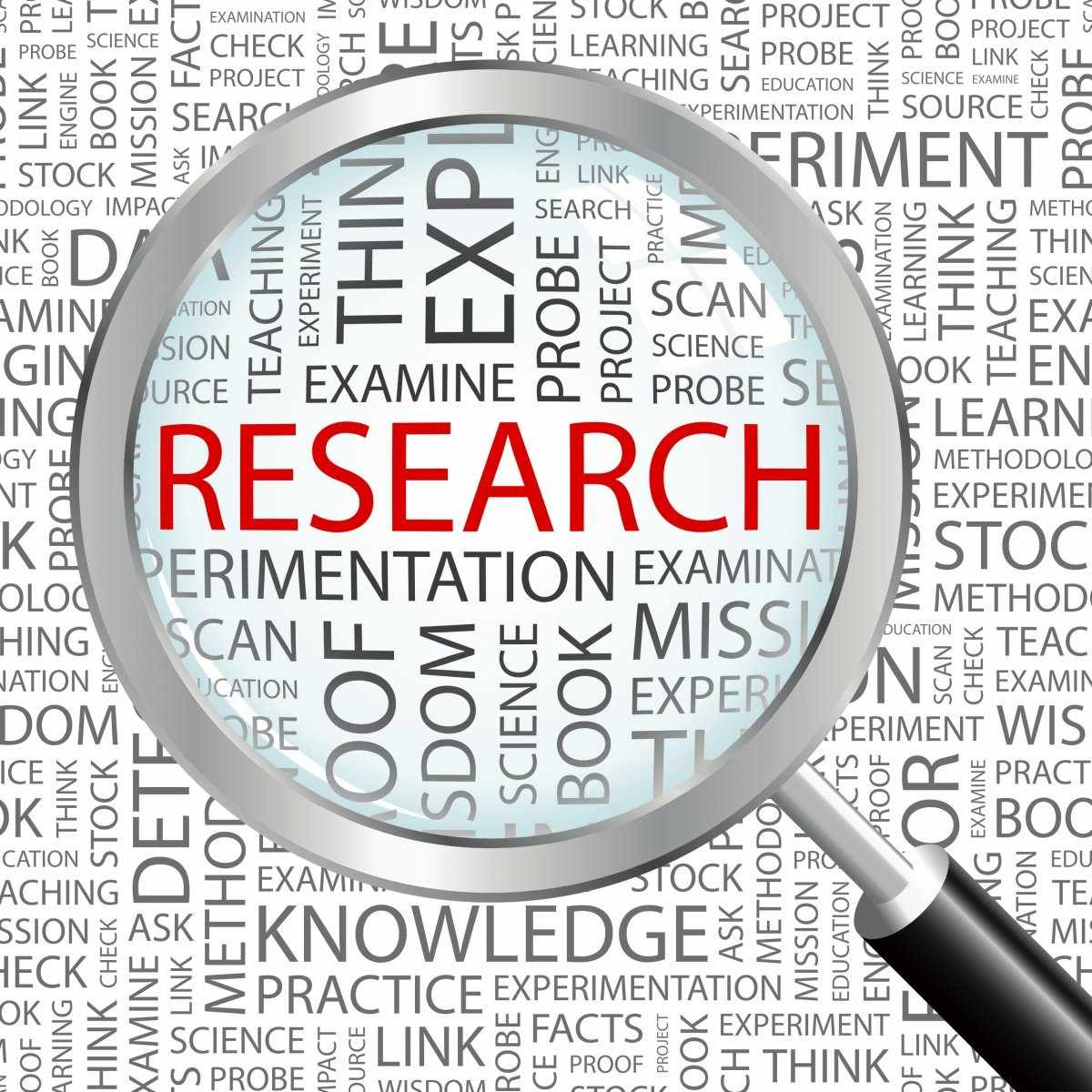 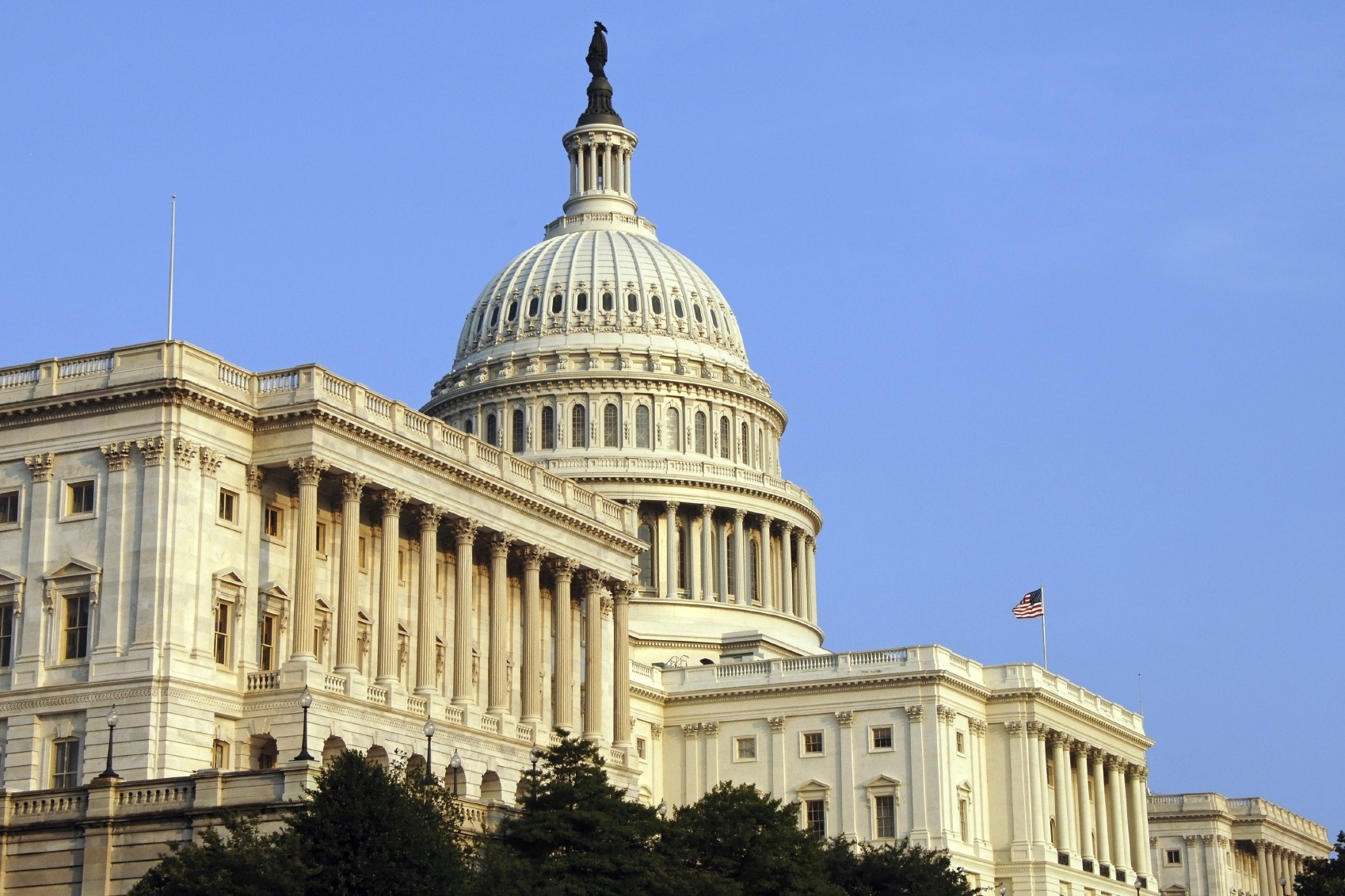 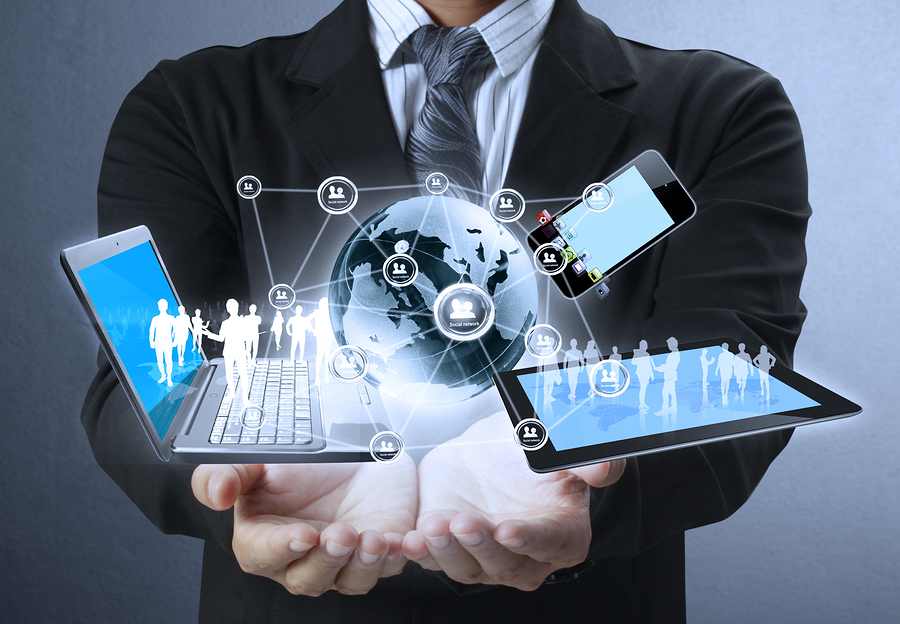 Research
Policy
Development
CACP is an R&D policy center at the Georgia Institute of Technology. We uphold our mission to study the interaction between people, policies and technology to assist in the development of equitable communications through inclusive design and applied policy research.

Our process: 
  Research    Accessible Product Development    Neutral Authority to Inform Policy
Introduction
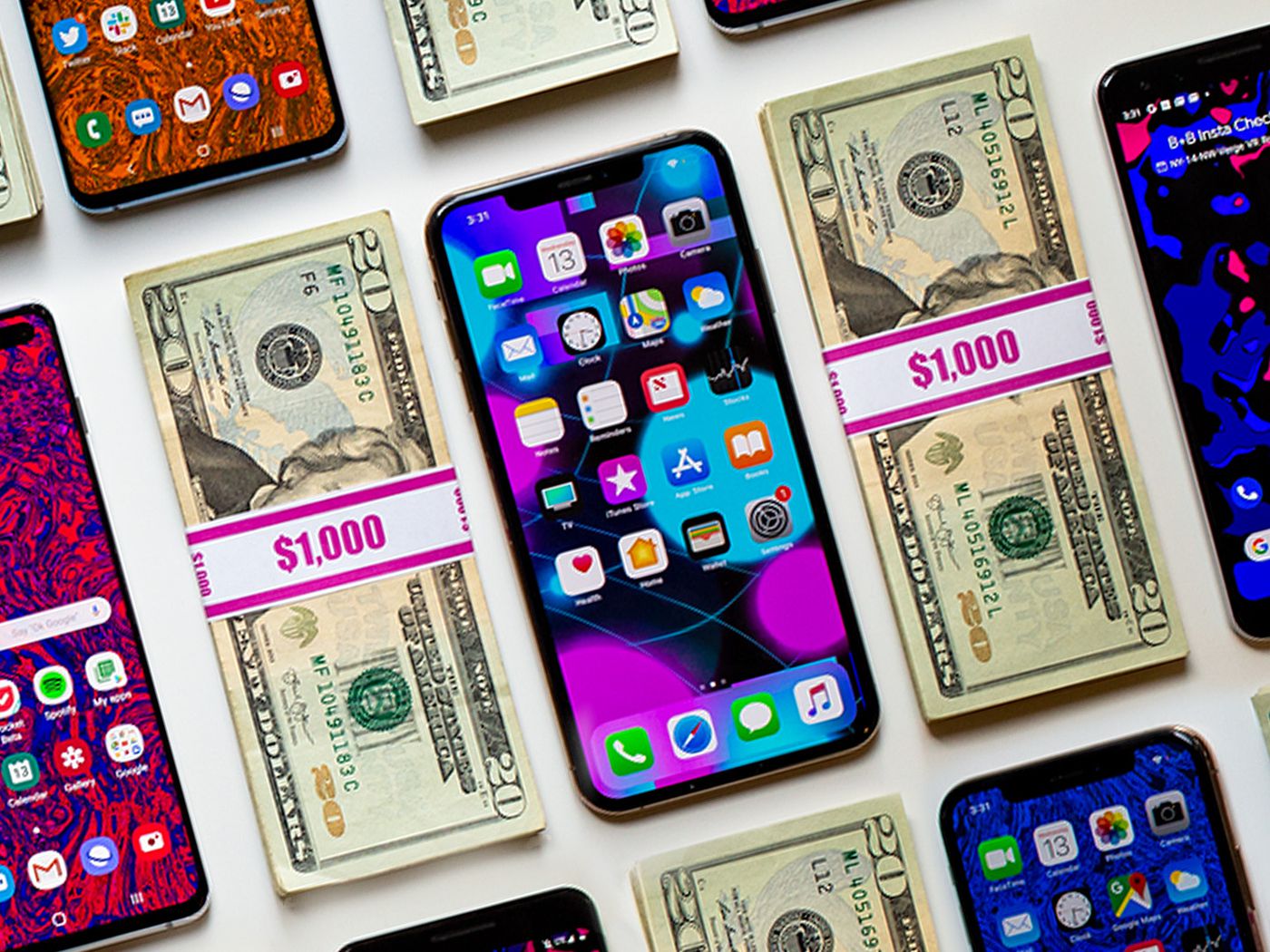 25% of the U.S. Population is comprised of people with disabilities (Okoro et al., 2018)

With 511 USD Billion dollars in purchasing power (Shaewitz et al., 2018)
One in four person with disabilities is a potential customer
Consumers w/disabilities expect equitable choices when making purchases
Introduction
Enabling & Using Accessibility Features Can Be Challenging

Design
Touchscreen
Buttonless Devices
Light or Sound indicators 

Accessibility
Limited functionality for persons with multiple disabilities

Usability
Impeding independent setup of devices
Inadequate support for maintaining access after upgrades
Inadequate support for interoperability with external AT
Impeding informed choices -  inadequate information about device accessibility
Sociopolitical Context & the Role of Perception & Bias
Attitudinal Barriers
Assigning value to what issues are important
Determine who should be included

Mobile Tech Industry
Low representation of PwDs in design and engineering fields
 = 
Low levels of usability and utility for PwDs

Regulatory Response
Inclusion of PwDs in product research and development phases
=
Industry practice of built-in accessibility features at the front-end
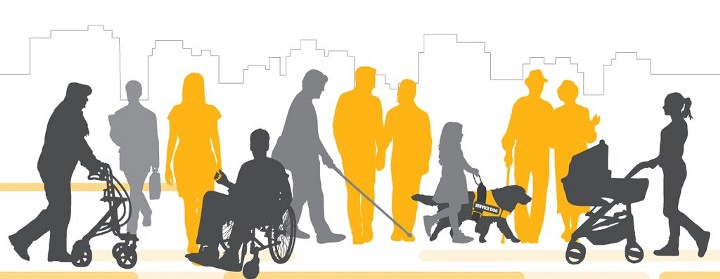 Nothing About Us, Without Us
21st Century Communications & Video Accessibility Act
Codified Technology Access Rights for Persons with Disabilities

Biennial Assessment of Industry Compliance

Input, control, and mechanical functions should be  locatable, identifiable, and operable:

Without:
Vision
Hearing 
Speech 
or Color perception

With limited:
Vision
Hearing
Color perception
Manual dexterity, reach and strength 
Cognitive skills

With:
prosthetic devices” (FCC, 2020).
The Study
Inform the public policy and business practice concerning accessible advanced communications.

What is the current state of mobile phone accessibility?
Where has there been growth?
Where do gaps remain?

Methods – Biennial Reviews of Mobile Phone Accessibility
Top four carriers, One pre-paid carrier, Five Lifeline carriers
Sample sizes range from 141 – 215 mobile phones
54 features that impact accessibility assessed
Coded as either 1 = "yes," 0 = "no," or 2 = "information not available." 

Sources
Mobile Manufacturers Forum Global Accessibility Reporting Initiative (GARI) database
User Manuals
Phonescoop.com
Study Limitations
Information Unavailable
For many of the features, information about whether it was included in the phone could not be found using three consumer-facing sources.
Sampling Method
Sample of Lifeline phones was predicated on publicly available information, instead of random selection
Questions? Comments?
Results & Implications: Current State and Past Comparisons by Feature and Disability Type
Longitudinal Comparison of Mobile Phone Accessibility (2015 – 2022)
Comparison of Assistive Technology Connections (2019-2020) and 2022
Implications of Phone Feature Results
No, we are not there yet.
The ideal state has not been achieved.
Half to less than of the accessibility features were present on mobile devices.
Certain phone features are a requisite for effective use.
Having more than one disability makes identifying an appropriate mobile device more complex.
For the individual
For the organization providing such devices for use
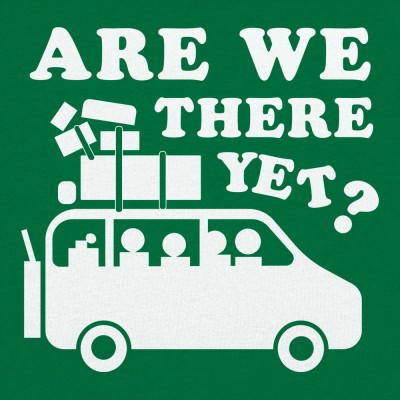 Accessibility Features for Visual Disabilities (2022)
Changes in Accessibility Features Supporting Visual Disabilities
Implications of Visual Disability Feature Results
These results indicate that people who utilize braille readers have limited options when selecting a mobile phone.

Differential access based on disability type is the antithesis of  equitable access.

Within the visual disability community there is a  wide range of access needs.
Accessibility Features for Hearing Disabilities
Differential of Accessibility Features for Hearing Disabilities between 2019-2020 and 2022
Hearing Aid Compatibility
Comparison of Smartphone and Non-Smartphone HAC Ratings
Implications of Hearing Disability Feature Results
The HAC ratings are likely impacted by advances in the hearing aid industry.
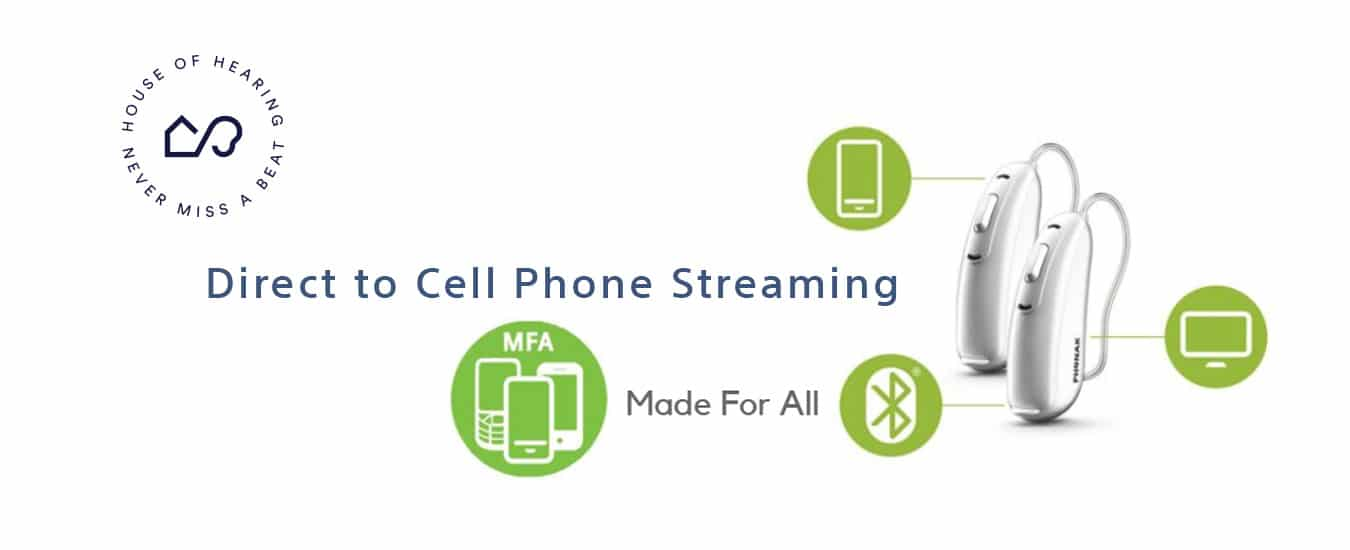 Accessibility Features for Cognitive Disabilities (2022)
Differentials of Accessibility Features for Cognitive Disabilities between 2019-2020 and 2022
Implications of Cognitive Disability Feature Results
Availability of features are on the rise for
Ease of call taking/making (auto answer/ any key answer, speed dial, and auto redial)
Ease of navigation (distinguishable home button)
Shorter word counts per line (adjust font)
Auditory information processing (TTS and screen reader)
Removal of distracting stimuli (simple display)
Readability (contrast adjustment)
Limiting dependence on typing (voice input, digital assistants, predictive text)
Limiting dependency on memory (biometric log-in).
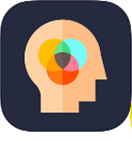 Accessibility Features for Mobility Disabilities (2022)
Differential Accessibility Features for Mobility Disabilities between 2019-2020 and 2022
Implications of Mobility Disability Feature Results
Manufacturers should be encouraged to “up their game” when it comes to more complex access needs.

People should not have to sacrifice one feature for another when both are needed and wanted.
Questions? Comments?
Results & Implications: Current State and Past Comparisons by Phone Type and Provider Type
Provider Type: Tier 1 Phones and Lifeline Phones
Phone Type: Smartphones Compared to Non-smartphones
Steepest Point Differential between Smartphone and Non-Smartphone Features (2022)
Implications of Provider and Phone Type Results
Lower levels of accessibility features in Lifeline provided  phones affects individuals with disabilities from economically disadvantaged backgrounds.

The 2022 trend of advanced non-smartphone capabilities improves access for persons who desire or require more durable tactile features.
Conclusion
We are on the way to mobile access equity!

But mind the gaps.

Especially when integrating mobile technology into the classroom or workplace.

The GARI Database - https://www.gari.info/
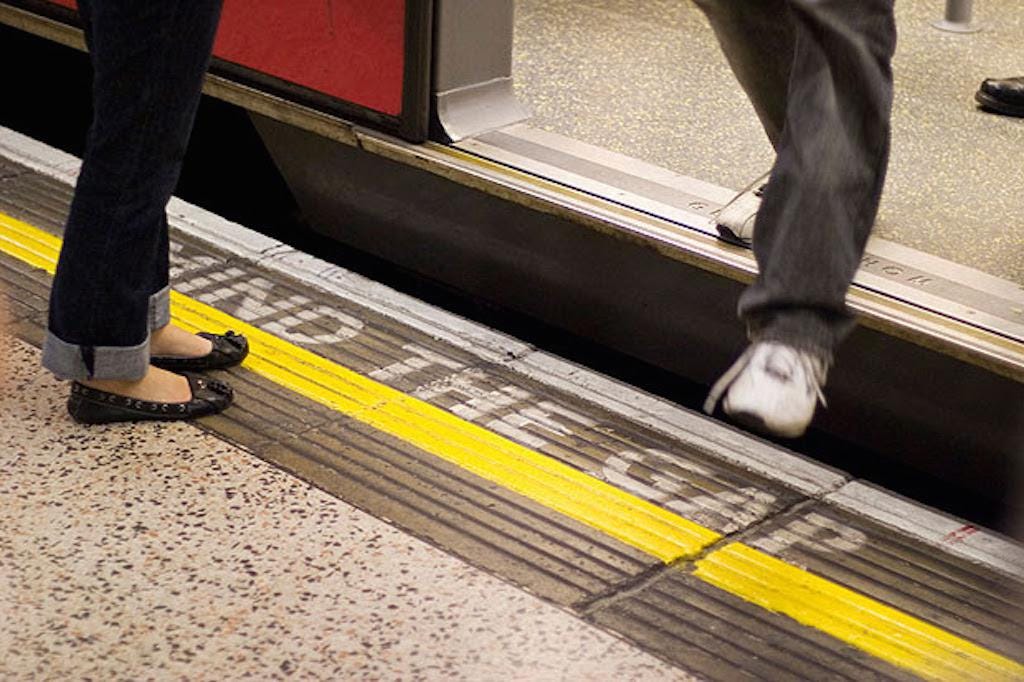 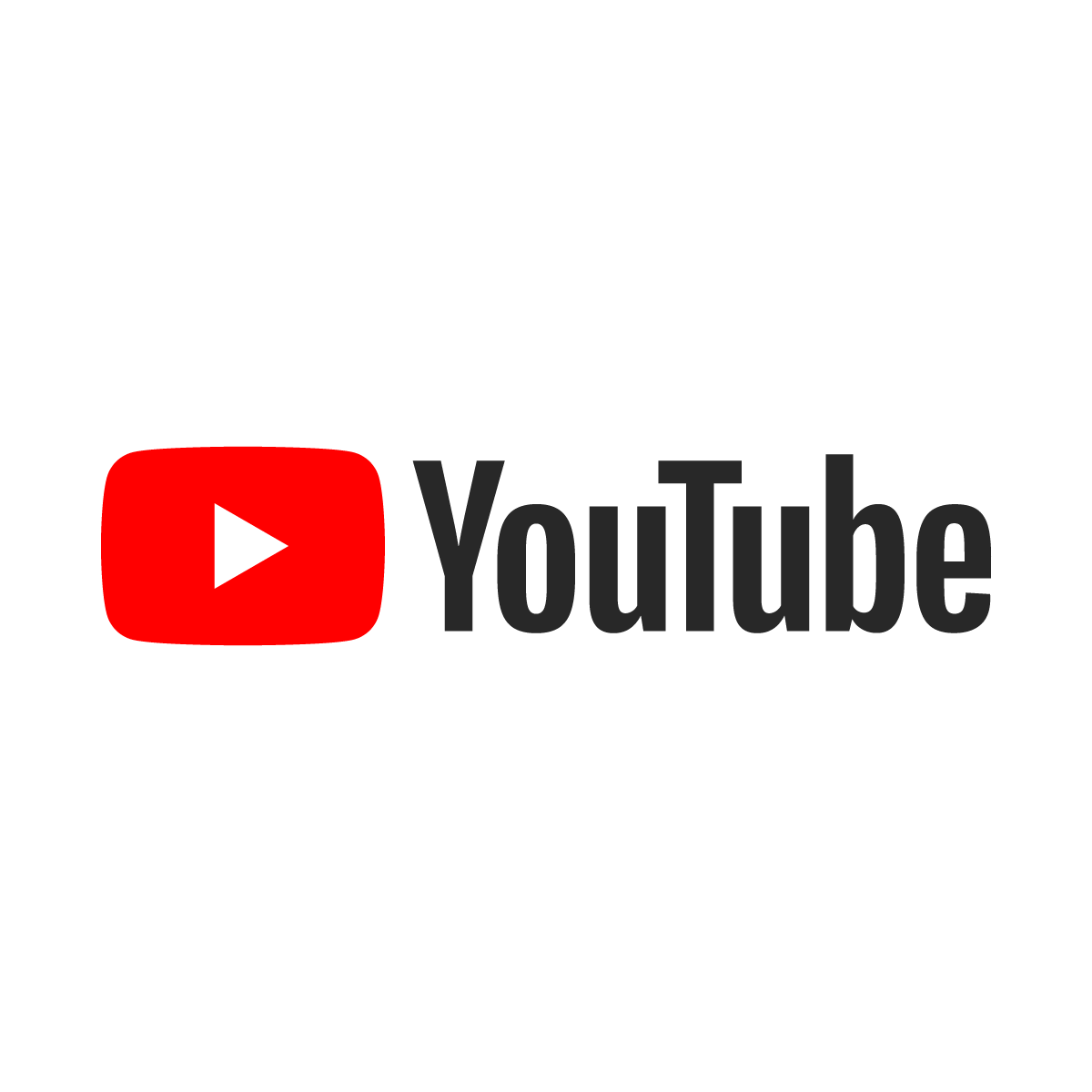 Contact & Connect
Technology Access, Equity, and Inclusion
Salimah LaForce
salimah@cacp.gatech.edu

Dara Bright
Dara@cacp.gatech.edu

Center for Advanced Communications Policy
https://cacp.gatech.edu/
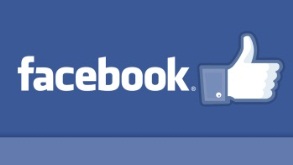 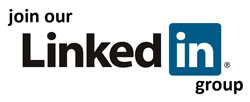 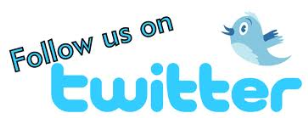 @CACPGT_Access
TechAccessEquity
Accessible Technology Policy Group